Elektrické spotřebiče - bezpečnost
Třída bezpečnosti 0
Zařízení třídy 0 - elektrické zařízení má pouze základní izolaci, nemá ochranný vodič, nemá prostředky pro připojení ochranného vodiče na neživé části. 
Zajištění bezpečnosti elektrických zařízení a elektronických zařízení jednotlivých tříd je provedeno okolím. 
U zařízení třídy 0 je ochrana před úrazem elektrickým proudem pro běžného uživatele nedostatečná. Z toho důvodu nejsou zařízení třídy 0 určena pro běžné použití a v ČR se nesmí volně prodávat. 
Ve třídě 0 se konstruují části elektráren, rozvoden, apod., kam má přístup pouze kvalifikovaný personál. [1]
Třída bezpečnosti I
Zařízení třídy I - elektrické zařízení má pouze základní izolaci, má ochranný vodič a má prostředky na připojení ochranného vodiče sítě. 
Ochrana je zajištěna spojením s ochranným vodičem napájecí sítě, to je soustavou ochranných vodičů a zemničů přívodní napájecí sítě. 
Zařízení se zapojují pouze do sítí, kde je pomocí jističů zajištěno samočinné odpojení v případě průniku napětí na ochranné spoje, v některých případech (nové nebo rekonstruované sítě) je navíc předepsáno použít chrániče 
Při poruše může sice dojít k průrazu elektrického proudu (napětí) na živé dotykové části, zmíněná ochranná soustava však musí zajistit dostatečně rychlé odpojení, aby nemohlo dojít k úrazu. Typické příklady použití: stolní počítač, tepelné spotřebiče (žehlička, vařič, ...). [1]
Třída bezpečnosti II
Zařízení třídy II. – elektrické zařízení nemá prostředky pro připojení ochranného vodiče. 
Základní izolace je doplněna izolací přídavnou nebo je provedena izolace zesílená. 
Ochrana je zajištěna provedením elektrického předmětu a je nezávislá na přívodní síti. 
Při poruše nesmí dojít k průrazu elektrického proudu ( napětí ) na živé dotykové části. ( dvojitá izolace, zvýšená ochrana ). 
Typický příklad použití je audio/video technika. Třída II sice klade vyšší nároky na konstrukci, ale u audio/video zařízení je preferována, neboť zde nevznikají zemní smyčky přes uzemňovací spoje, které mohou být příčinou brumu. [1]
Třída bezpečnosti III
Zařízení třídy III – elektrické zařízení má základní izolaci a je určeno pro rozsah napětí kategorie I (malé napětí) 
Ochrana je zajištěna připojením na napětí SELV, PELV. Typickým příkladem užití jsou dětské hračky. [1]
El. zásuvka
Zásuvka je elektrotechnická součástka, která slouží pro připojení elektrických spotřebičů k elektrorozvodné síti. 
Zásuvka tvoří nepohyblivou část zásuvkového spojení. Protikusem je vidlice (zástrčka). 
Zásuvka je pevně spojená se stěnou budovy, rozvaděče nebo stroje. 
Vidlice je součástí pohyblivého přívodu (kabelu) k jinému elektrickému zařízení, nebo je přímo částí tohoto zařízení (zásuvkový adaptér). [2]
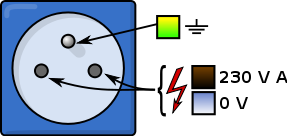 Základní pravidla
Elektrický spotřebič používáme výhradně pro účely, pro které je určen.
Vždy čteme návod k použití.
Do zásuvky el. přístroj zapojujeme vypnutý.
Před zapojením přístroje do zásuvky pohledem zkontrolujeme, zda není mechanicky poškozen.
Nikdy svépomocí neopravujeme el. zařízení.
Autor: 			Petr Machálek
Vzdělávací oblast:	Člověk a příroda
Vzdělávací obor: 	Fyzika
Ročník: 		9.
Období použití: 		1. pololetí šk. roku
Vytvořeno: 		9. 1. 2013
Způsob použití: 
DUM lze použít s projektorem při výkladu nového učiva.
Dále je DUM žáky využíván při domácí přípravě. 
Zdroje informací:
[1] http://cs.wikipedia.org/wiki/Ochrana_p%C5%99ed_%C3%BArazem_elektrick%C3%BDm_proudem
[2] http://cs.wikipedia.org/wiki/Z%C3%A1suvka_%28elektrotechnika%29